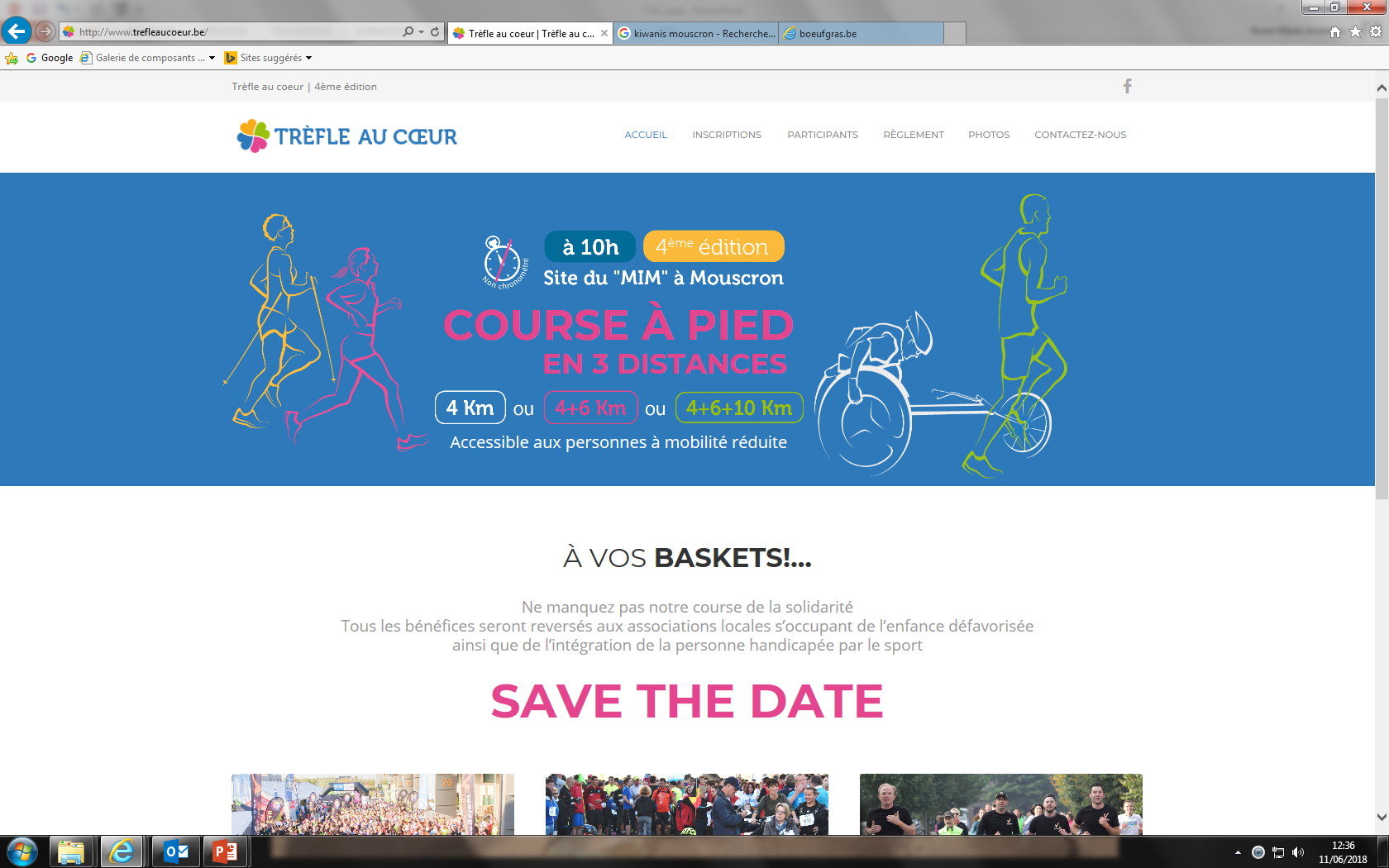 Trèfle au cœur
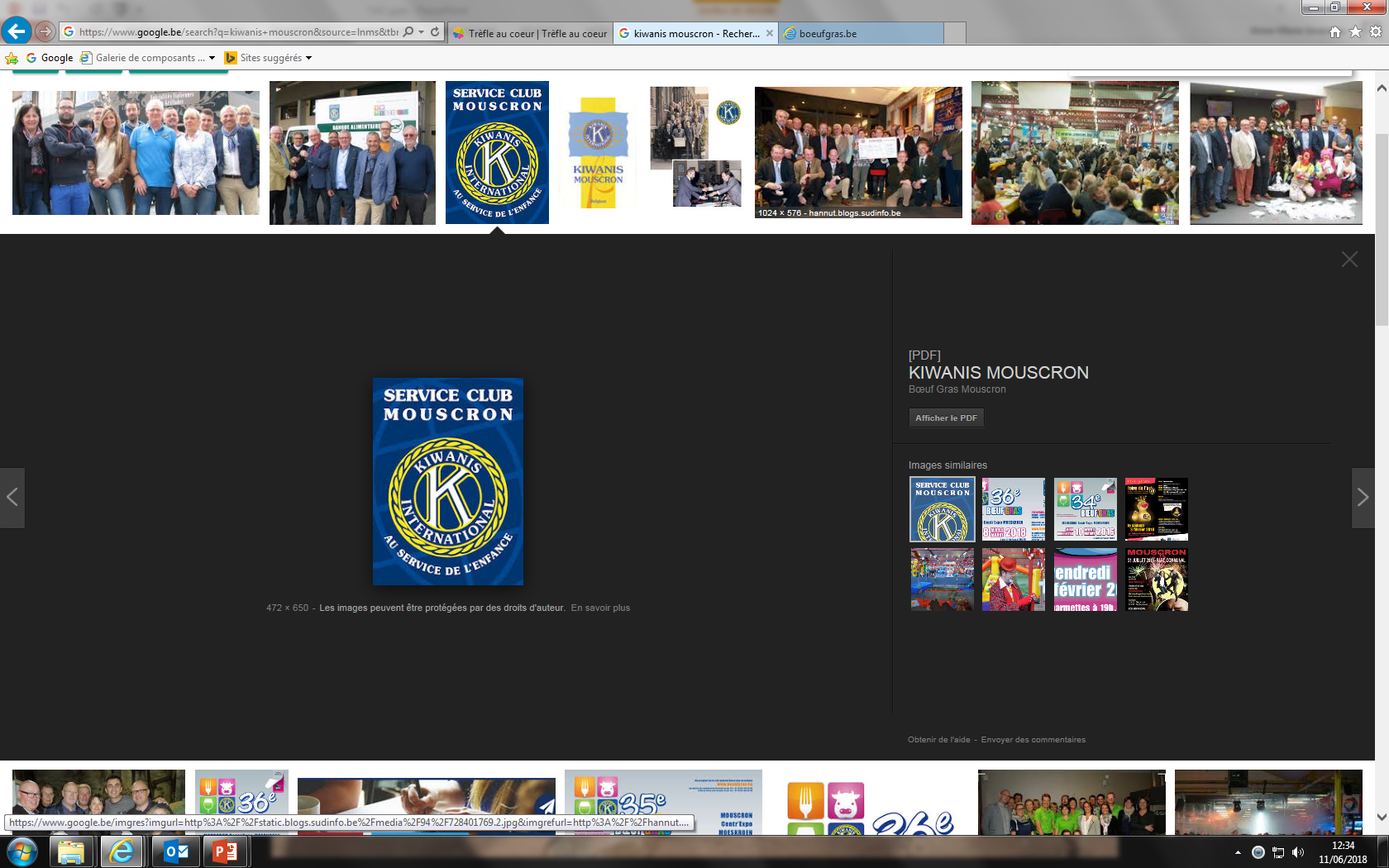 https://www.notele.be/list13-le-jt-a-la-carte-media53395-le-trefle-au-coeur-ne-pas-courir-pour--mais-avec-la-personne-handicapee.html
https://www.notele.be/list13-le-jt-a-la-carte-media53259-invite-christophe-gregoire-trefle-au-coeur.html
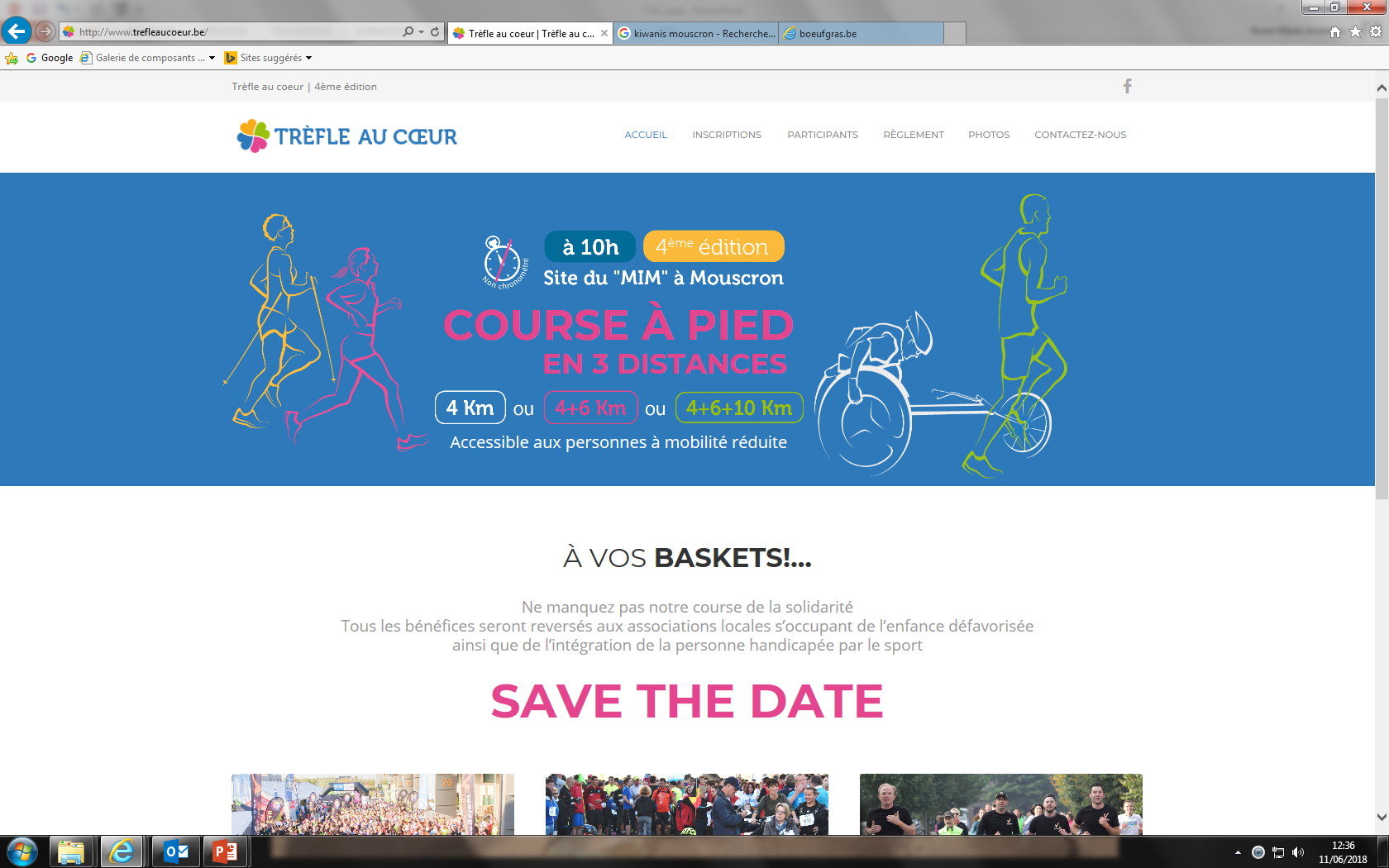 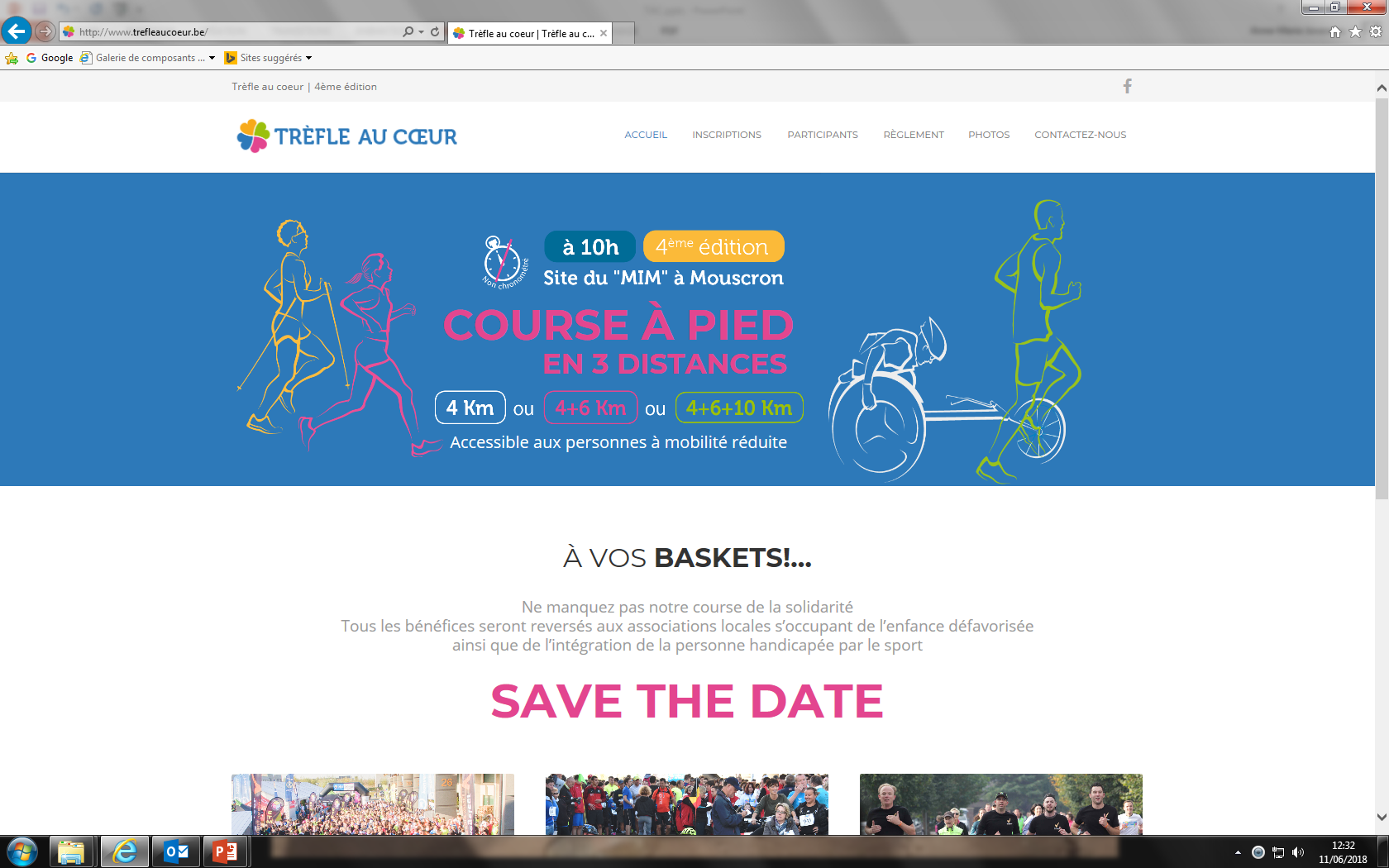 Prochaine edition 23 septembre 2018
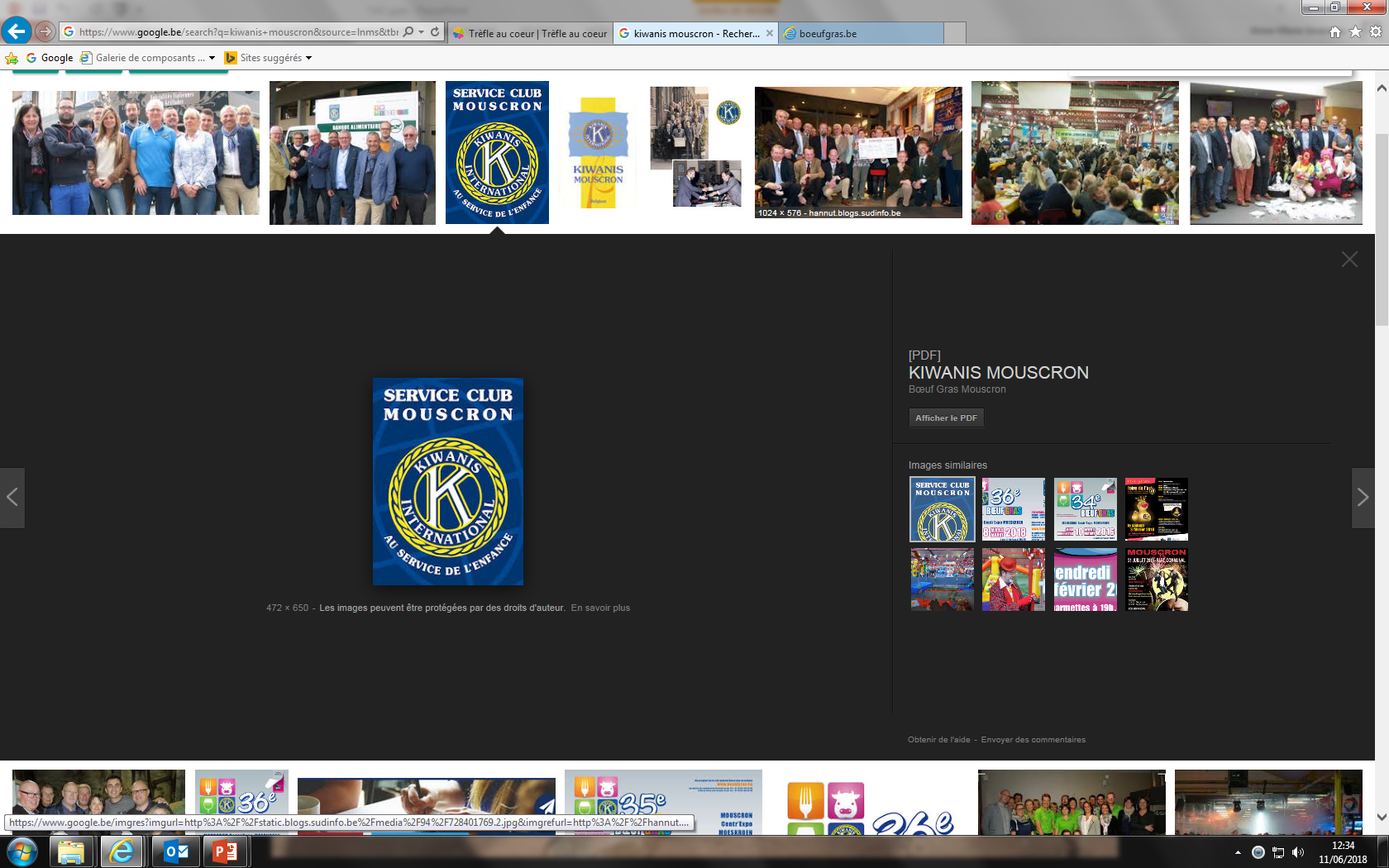